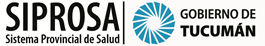 Programa Provincial de Diabetes 
Invita:
CINE DEBATE PARA PERSONAS CON DIABETES
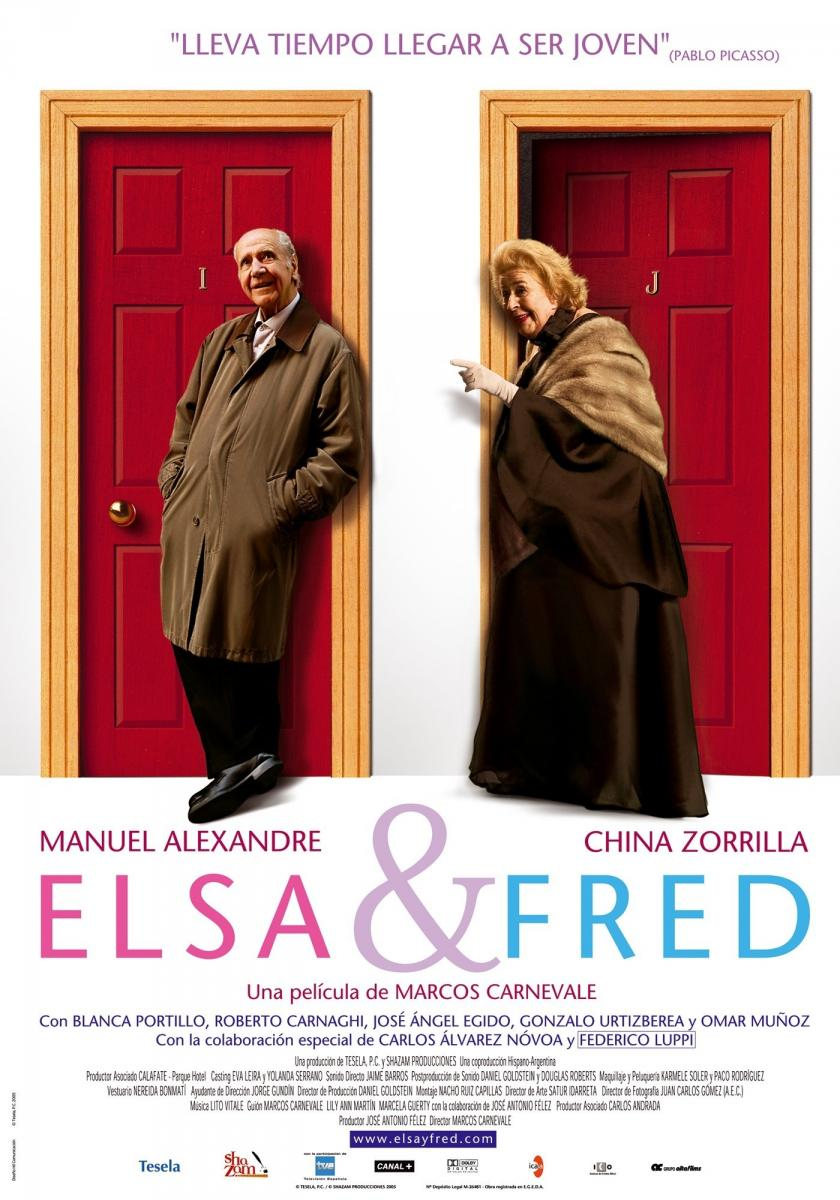 Los esperamos los días martes de 9:00 a 11:30 hrs en la sala Ente Cultural de la Provincia de Tucumán, sala Hynes O’Connor, San Martín 251.

Fechas:
14 de Junio
19 de Julio
9 de Agosto
27 de Septiembre
DECLARADO EVENTO DE INTERES CULTURAL
PROYECTO INCORPORADO EN LA AGENDA DE ACTIVIDADES DEL BICENTENARIO
AUSPICIADO POR LA ESCUELA DE CINE, VIDEO Y TELEVISION
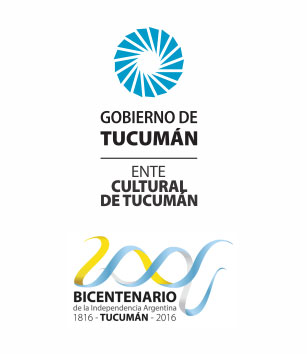 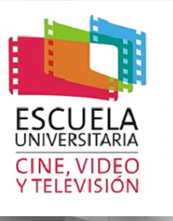 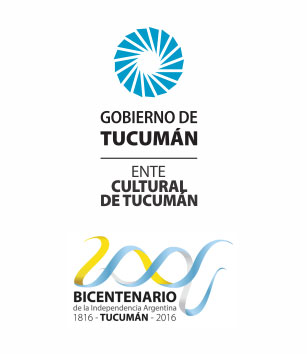 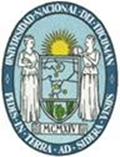